CONFERENCIA EEN 
SPAIN:  
NUESTRAS EMPRESAS
Oviedo, 22nd June 2023
UPINTELLIGENCE S.L.
Who we are?
We are an advanced innovative group focused on offering digital solutions through the use of:
5.0 Technologies
Solutions based on R&D in Artificial Intelligence (AI) for predictive platforms
Digital Twins
Expert management systems
Business Intelligence
Augmented Reality (AR) applications and other types of apps (mobile and web)
RESEARCH AREAS
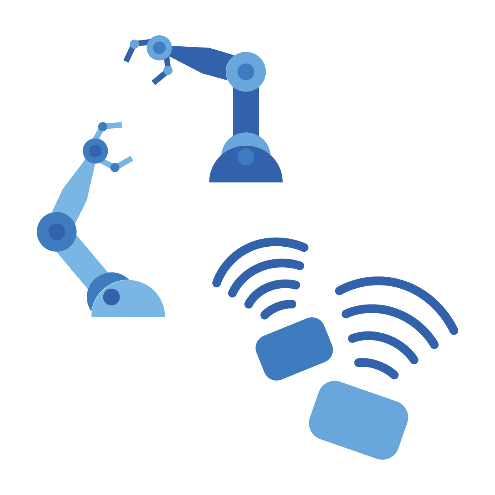 Who do we work with?
What we do can be applied to any area, although UPintelligence is mainly focused on three sectors:
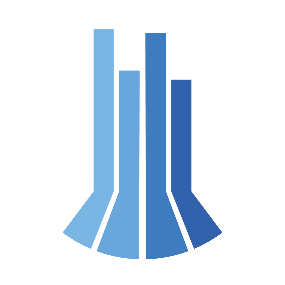 City councils, Regional and National Bodies, research groups and foundations
Touristic sector
Tourism and Smart Cities, cultural services, etc
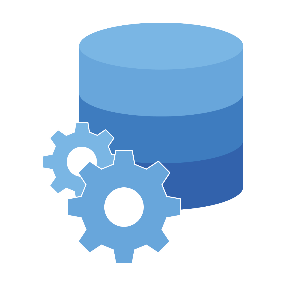 Digital health and biotechnology
Health centres and institutions, Universities, public bodies, large health corporations
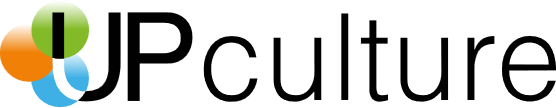 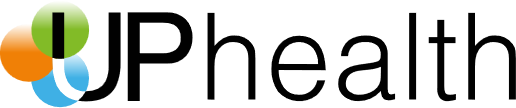 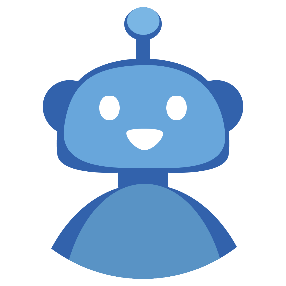 Industry and food industry
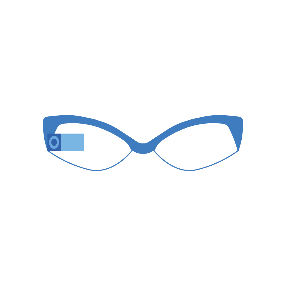 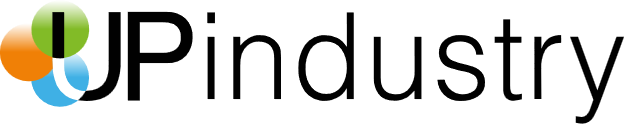 Predictive algorithms
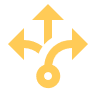 Model based on AI
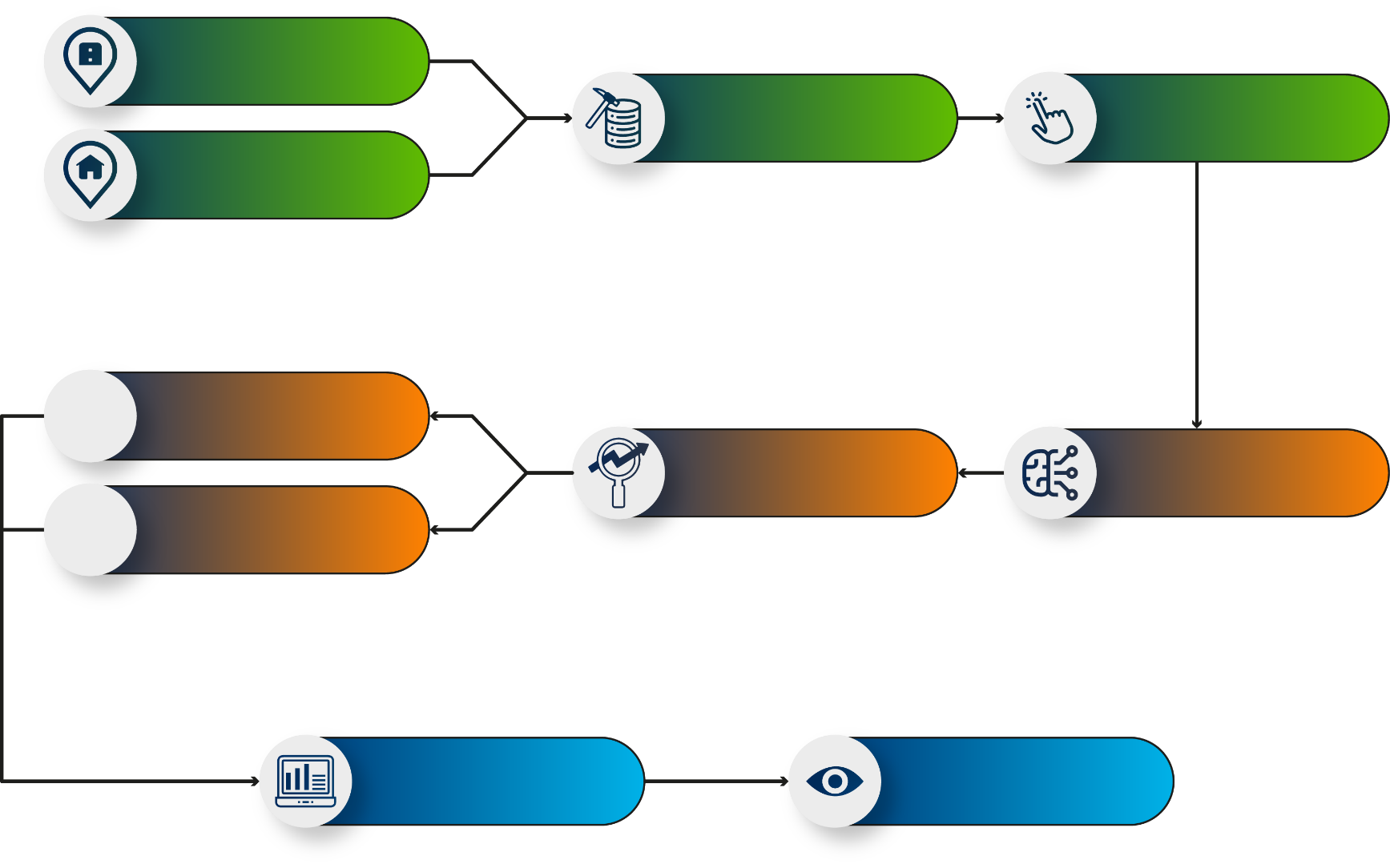 EXTERNAL VARIABLES
SELECTION OF 
VARIABLES
DATA MINING
INTERNAL VARIABLES
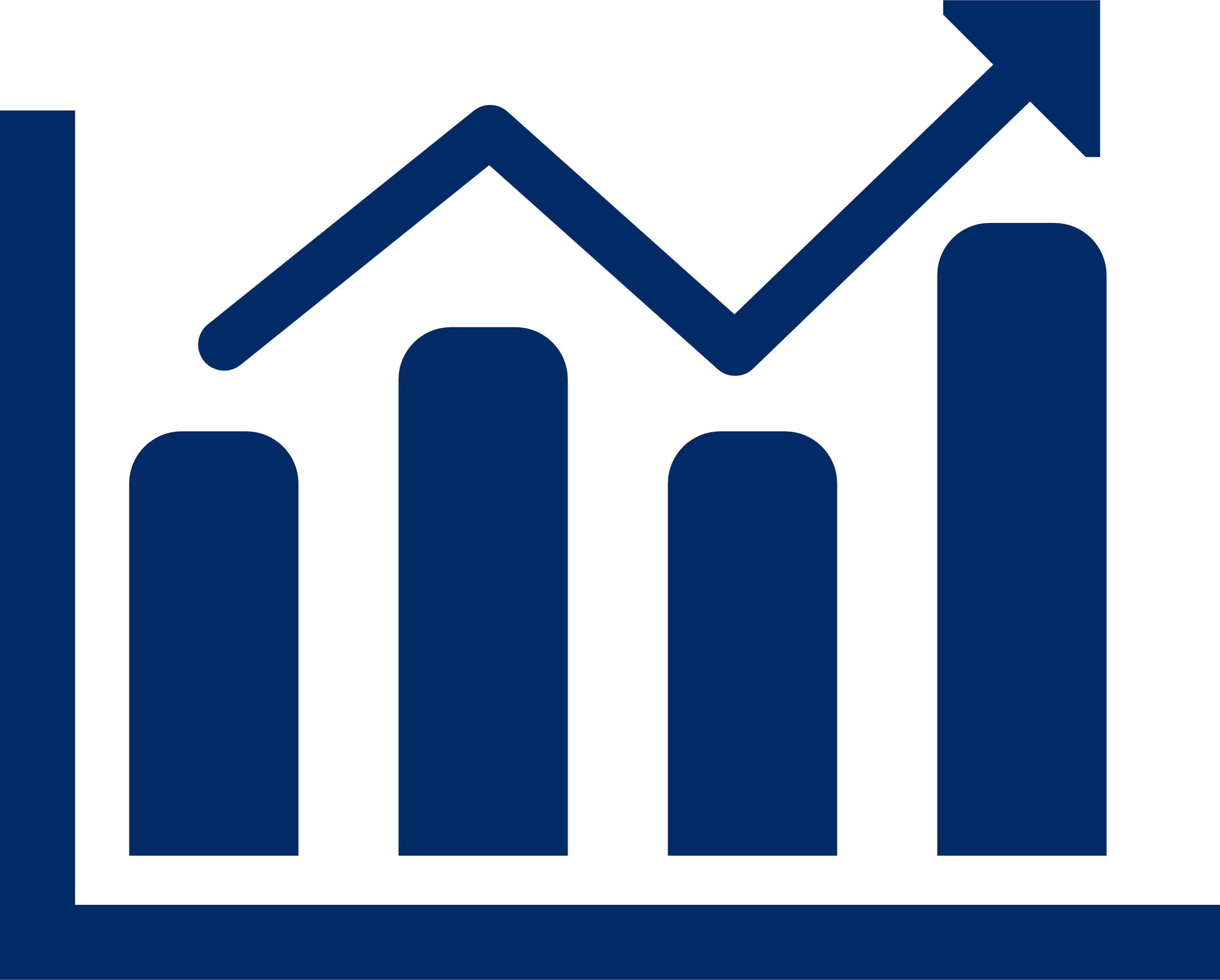 CONCLUSSIONS
MACHINE LEARNING/IA
PREDICTION
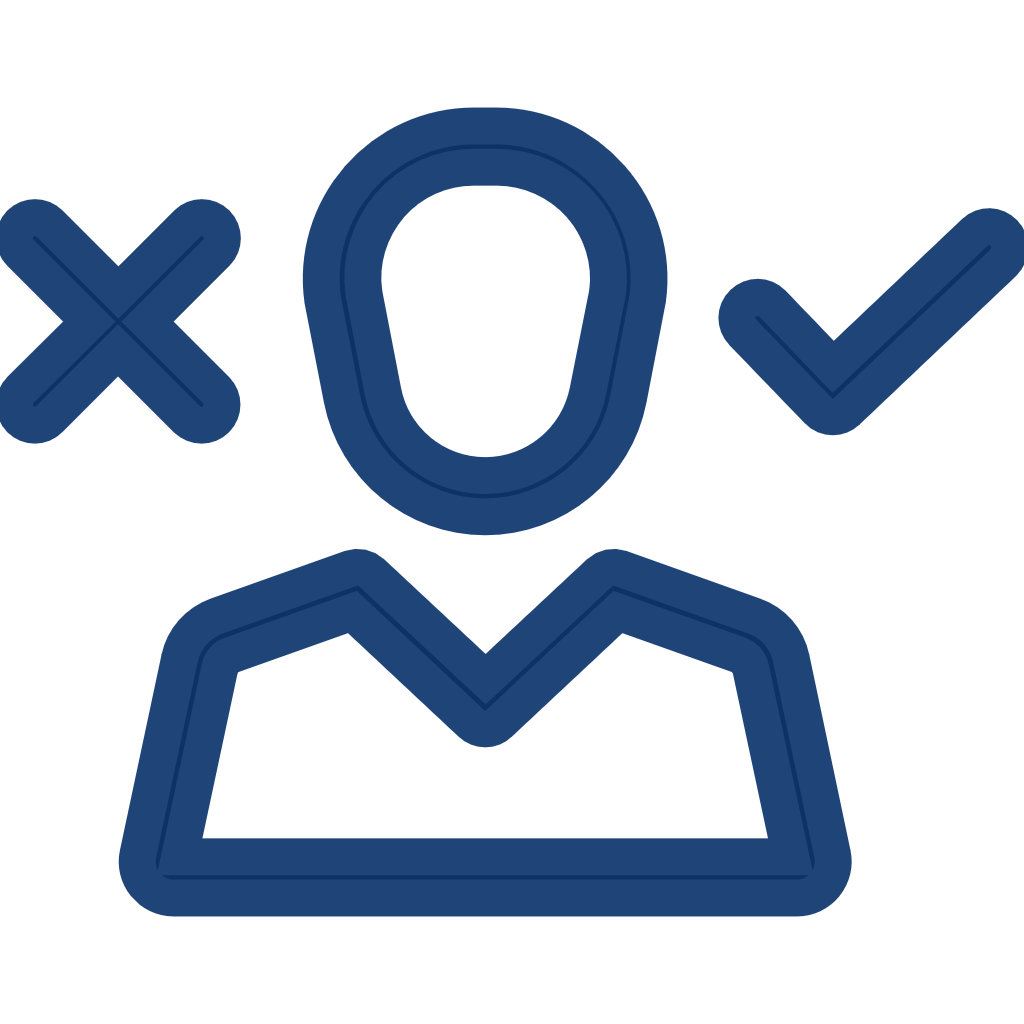 DECISSIONS
VISUALIZATION THROUGH 
APPLICATIONS
DASHBOARD
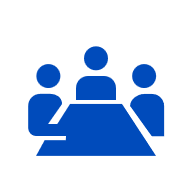 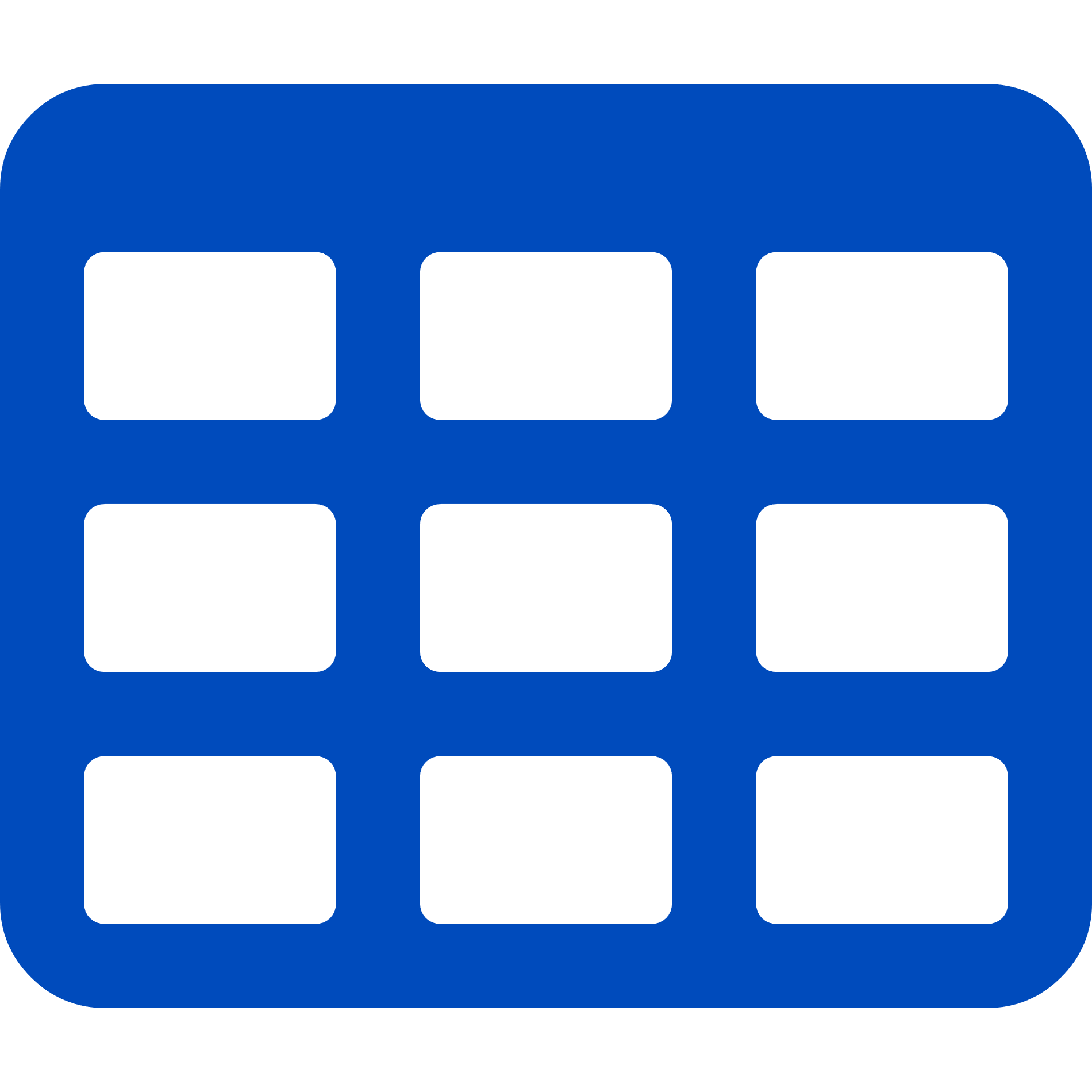 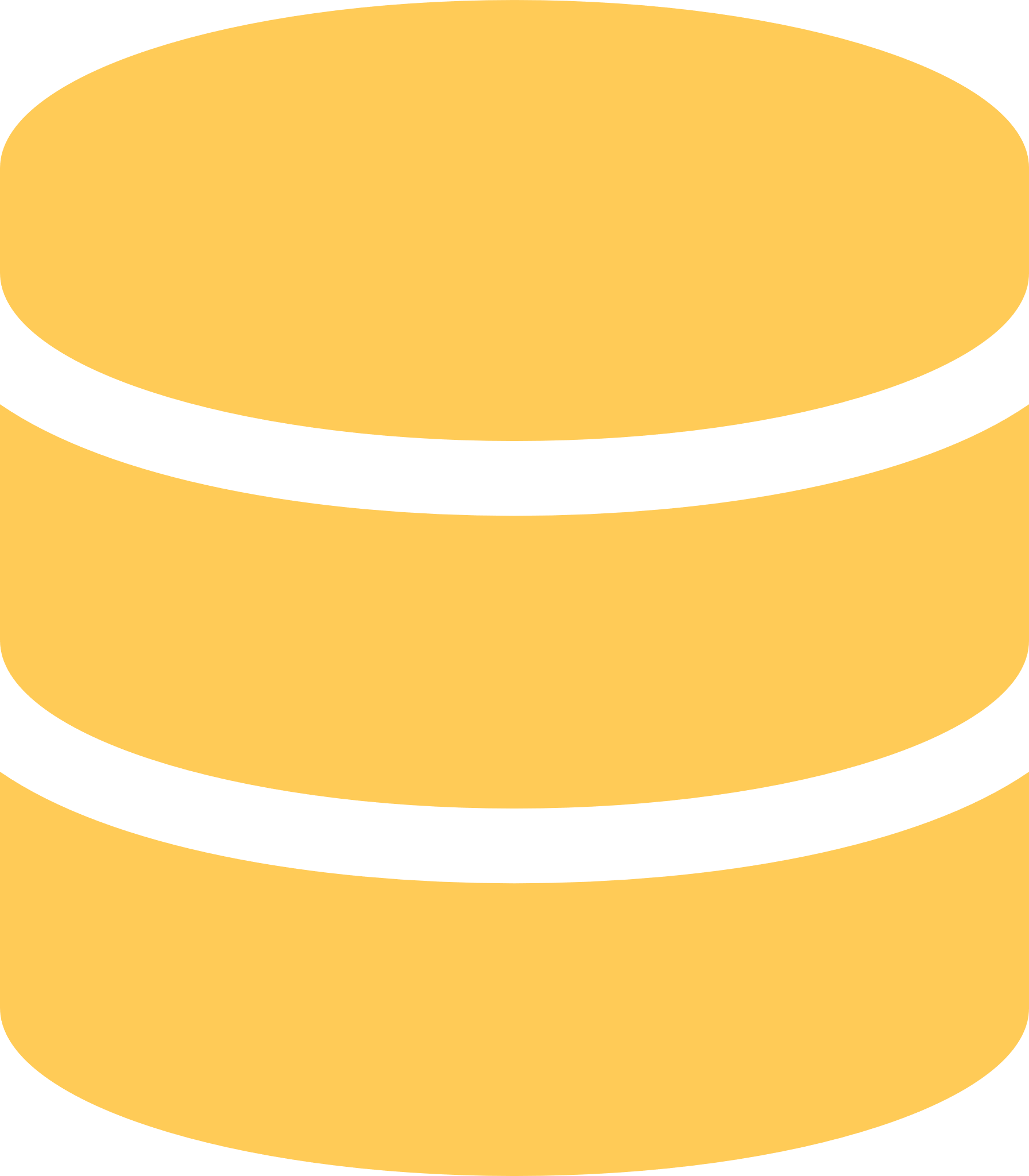 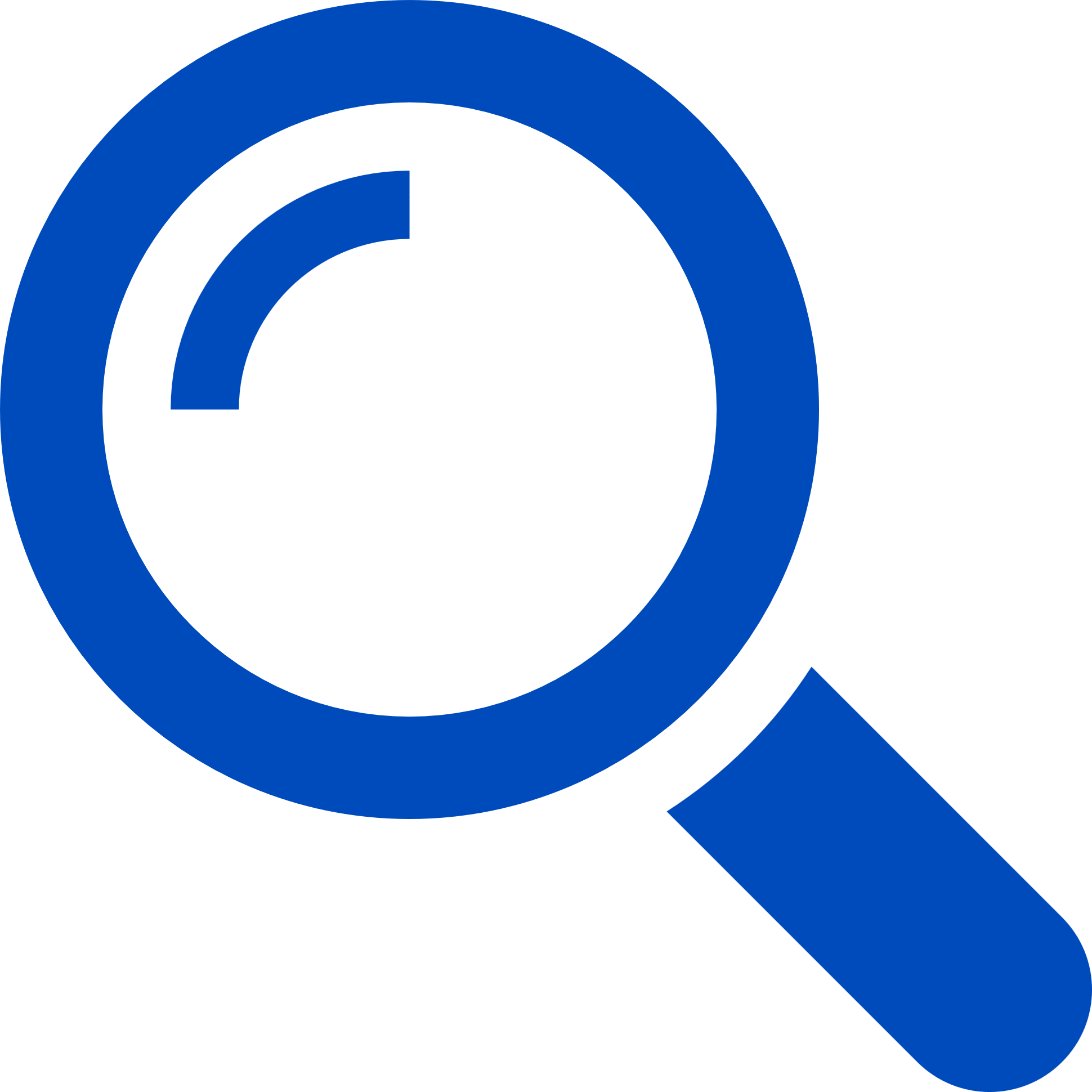 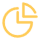 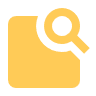 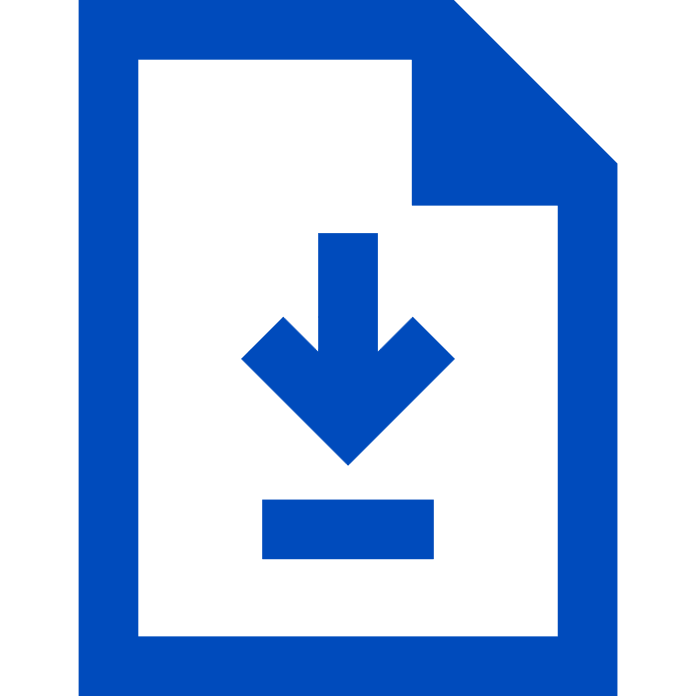 5.0 Technology:
NLP
ARTIFICIAL 
INTELLIGENCE
BIG DATA
DIGITALIZATION
BENEFITS OF EEN-GALACTEA SERVICES
Diagnosis of innovation with Improve tool
We detected áreas of improvement and obtained a complete visión about our strategy and culture of innovation 

Information about European calls 
EICPathfinder, PharaOn, Horizon (health and industry), EIT Raw materials,…
Preparation and submission of 10+ proposals thanks to the EEN support and information

Innovative Public Procurement

Technological opportunities: 
Partner seach for calls and consortiums, 

Ficyt 
Jovellanos fellowship for funding personnel dedicated to R&D: two projects funded
Technology transfer calls: funding of activities in 2021 and 2022